Session 10e:  How to assess client satisfaction and use the information to improve programs – methods, experiences, and lessons learned
Session Moderator
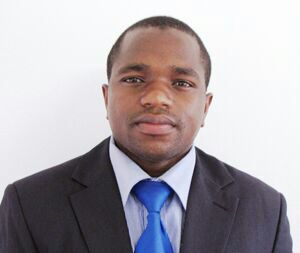 Tatenda Makoni, MSc, LLB 
Executive director of the Zimbabwe National Network of People Living with HIV (ZNNP+)
[Speaker Notes: Tatenda Makoni is the executive director for ZNNP+. 
He has over a decade of experience implementing health, HIV, protection and rights-based interventions in Zimbabwe, Zambia, Malawi, Eswatini, and Nigeria. He holds a Master of Science Degree in International Relations, a Master of Science Degree in Strategic Management, a bachelor’s degree in Political Science and a Bachelor of Laws Degree (LLB). Mr. Makoni is a member of the Law Society of Zimbabwe and sits on the Institutional Review Board of the Biomedical Research and Training Institute (BRTI-IRB) and as well as on the ARASA Board of Trustees.]
Agenda
Introductions
Brief framing remarks
Panel discussion and Q&A
3
Panelist and Panel Moderators
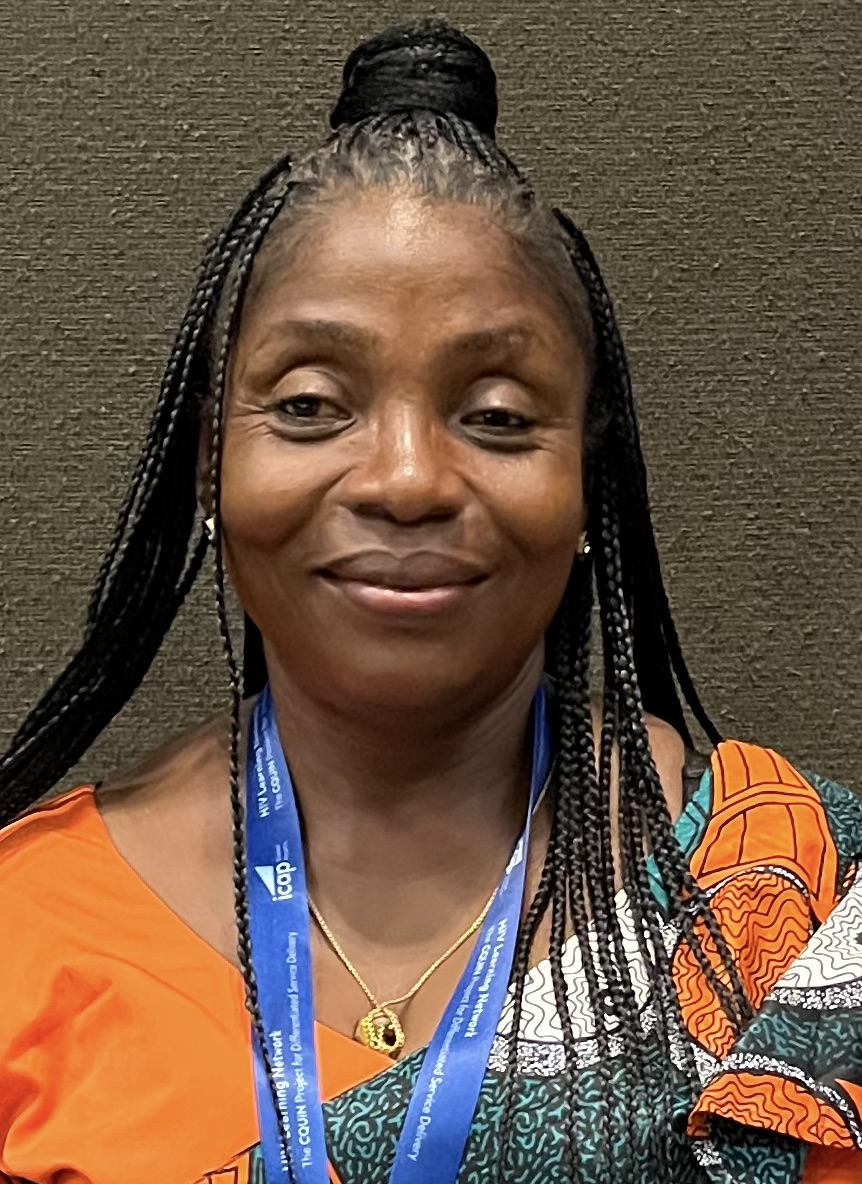 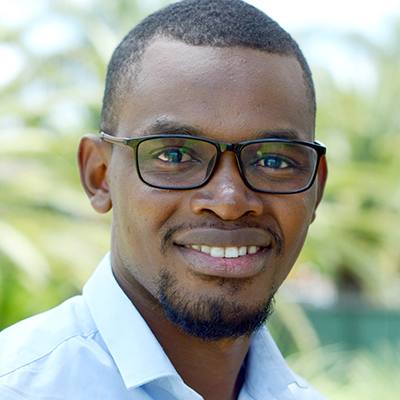 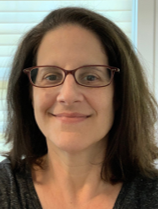 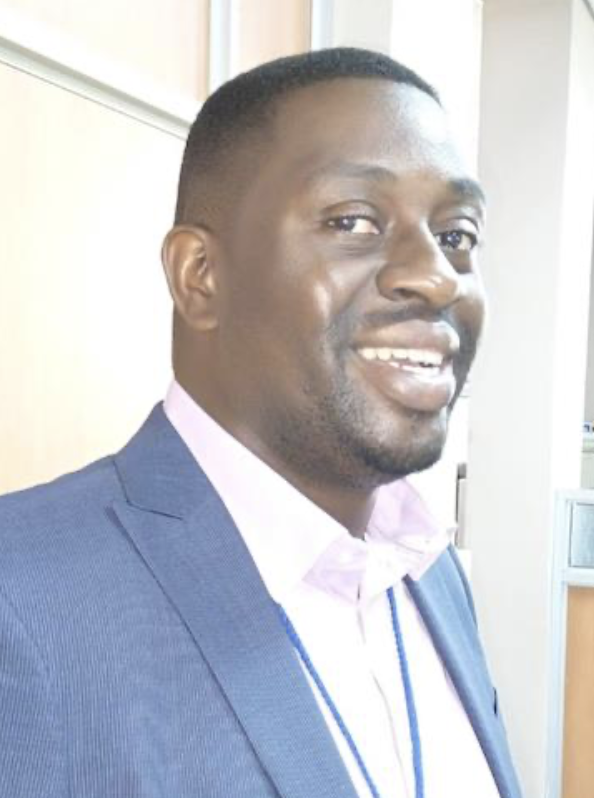 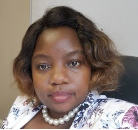 Mary G.H. Jackson
MOH Liberia
Baker Bakashaba
TASO Uganda
Rudo Kuwengwa
ICAP Zimbabwe
Miriam Rabkin
ICAP Columbia
Kombatende Sikombe
CIDRZ Zambia
5
Assessing Client Satisfaction: Key Questions
What do we mean by “satisfaction”?
Which clients should we ask? 
How should we ask them? What methods and tools should we use? 
Who should ask them?  
How should we use the data to improve programs?
6
What do we mean by “satisfaction”?
“Fulfillment of a need or want”
“The pleasure that you feel when you do something or get something that you wanted or needed to do or get”
“The pleasant feeling that you get when you receive something you wanted or when you have done something you wanted to do”
“Fulfilment of one's wishes, expectations, or needs, or the pleasure derived from this.”
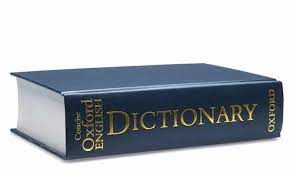 “A happy or pleased feeling because of something that you did or something that happened to you.”
7
The American Customer Satisfaction Index
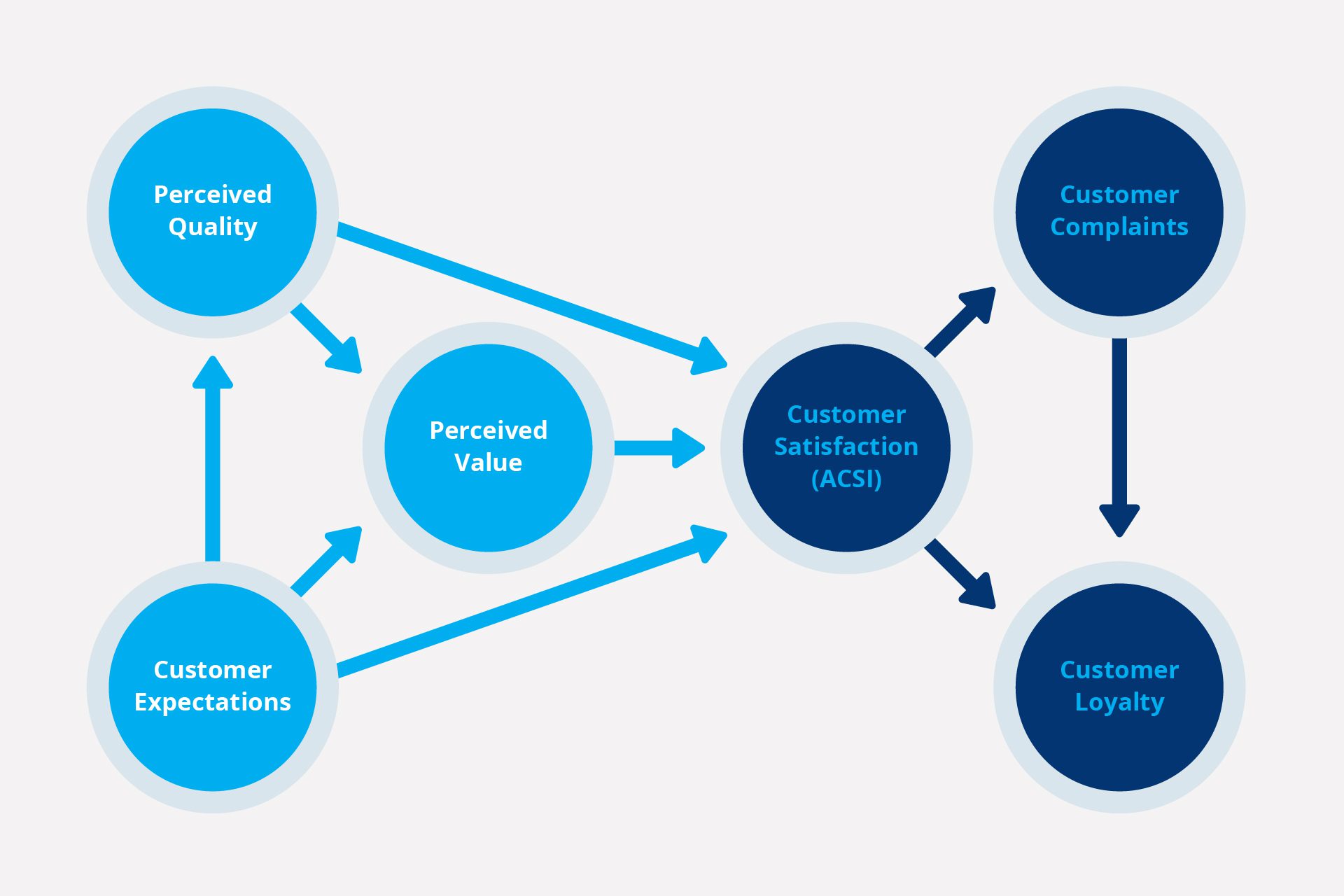 Satisfaction
8
[Speaker Notes: https://www.theacsi.org/company/the-science-of-customer-satisfaction/]
Typical Domains for Healthcare Client Satisfaction
Communication
Provider empathy
Coordination
Cost
AMBIT:
Provider attitude
Trust in the providers 
Time spent with the provider 
Clinic administrative processes
Information received regarding HIV/ART
Technical skills
Interpersonal skills
Convenience
MOH Uganda: 
Accessibility/convenience: place, time of day, day of the week
Environment: cleanliness, easy to find where to go, privacy
Efficiency: waiting time, contact time, cost during visit 
Comprehensiveness: health education, counseling, number of visits
Humaneness: friendly, confidentiality, respect, listen, given enough time, involved
9
[Speaker Notes: The Better info study  from Zambia too showed that patients were willing to wait​ up to 19 hours and cover up to 45 km for “kind” health care workers]
Which clients should we ask?
Sampling strategy: 
People retained in care?  
People who are late or interrupt engagement?
People lost to follow up?
People who never linked to the HF?
10
Methods and Tools
Exit interview 
Exit SMS survey
Suggestion box
Client relations officer
Phone survey
Focus group discussion
Trained expert clients
Illustrative variables: 
Qualitative vs. quantitative
Short vs. long
Frequent vs. infrequent
“Real time” vs. deferred data
Research vs. program
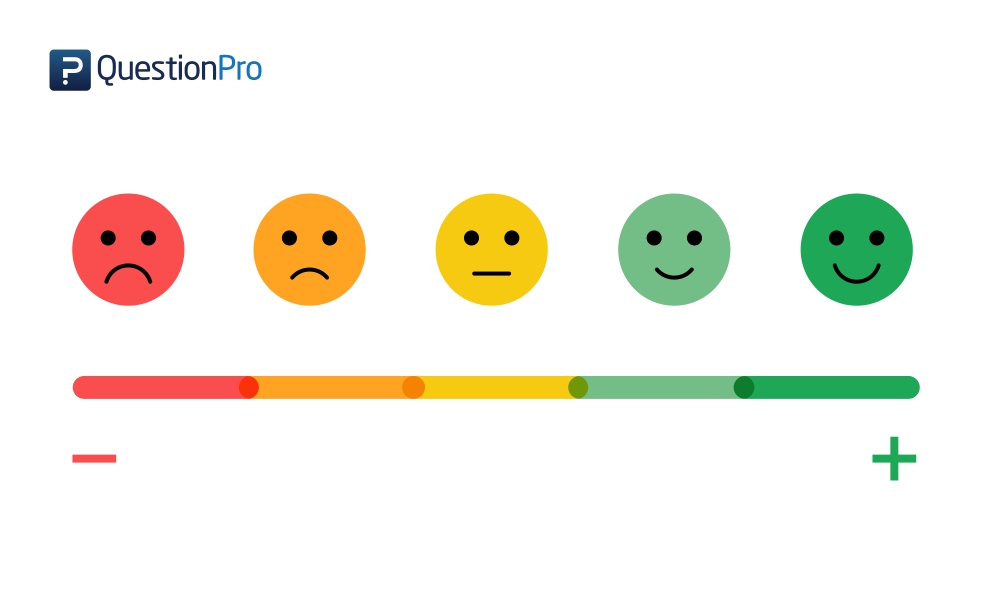 11
Who should ask?
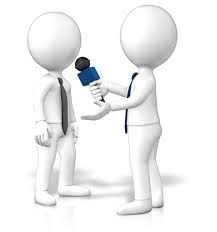 Facility staff
Health system staff external to the facility 
Community (community-led monitoring) 
All of the above
12
How can we use data to improve programs?
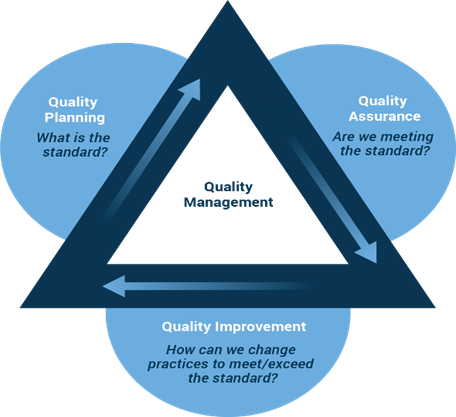 13
Panelists
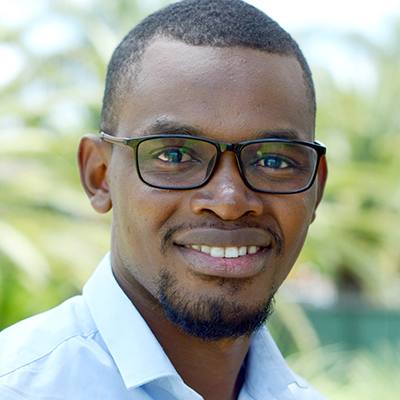 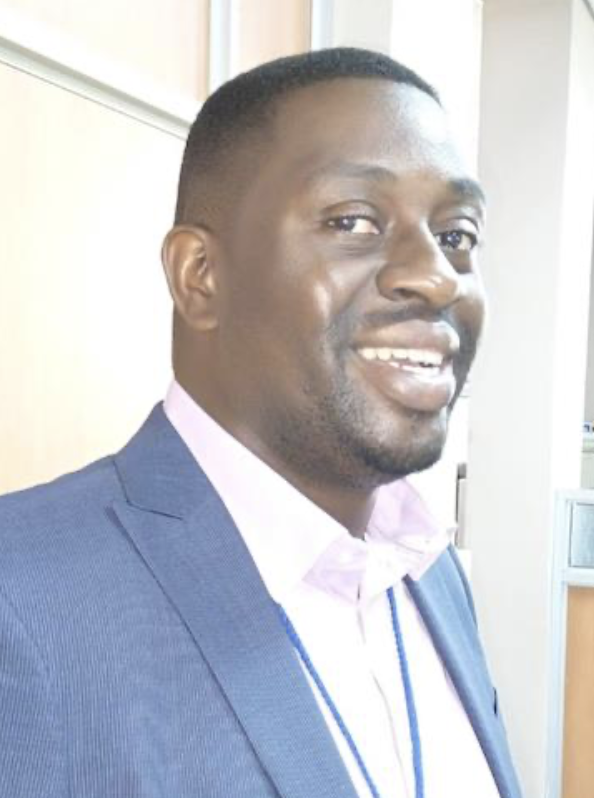 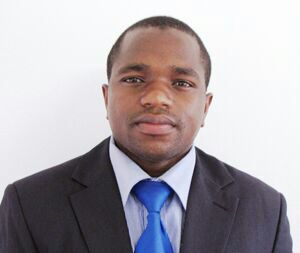 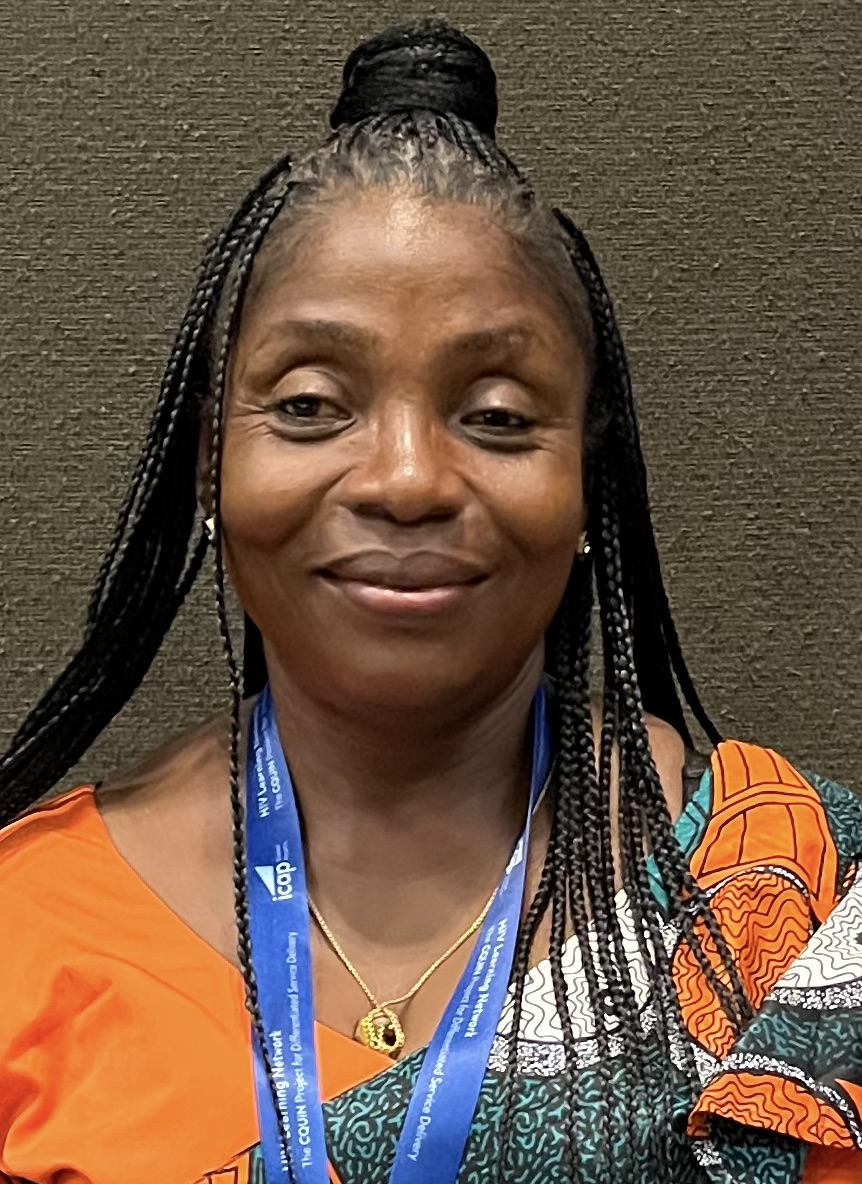 Kombatende Sikombe
CIDRZ Zambia
Tatenda Makoni
ZNNP+ Zimbabwe
Mary G.H. Jackson
MOH Liberia
Baker Bakashaba
TASO Uganda